Examination of Radar Features and Mesoscale Parameters Which May Lead to an Increased Likelihood for Mesovortex Tornadoes
Conducted by:
Robert Frye & Jason Schaumann
NWS Springfield, MO
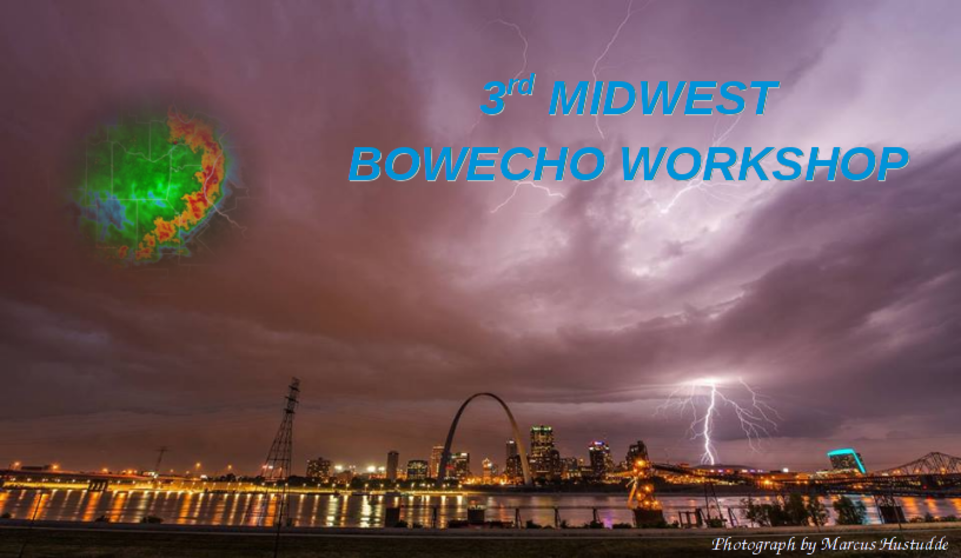 Overview
Finish review of confidence builders/nudgers as a continuation of the last 2 presentations

Find out if there is a correlation between specific Confidence Builders/Nudgers and surveyed Tornadoes
Introduction to Additional Features
Remaining Confidence Builders and “Nudgers” NOT already covered in the prior presentations
Confidence Builders for Considering a Tornado Warning
An entry/inflection point
Area where UDCZ curls back into precipitation
Transition area between balanced and slightly shear dominant regimes
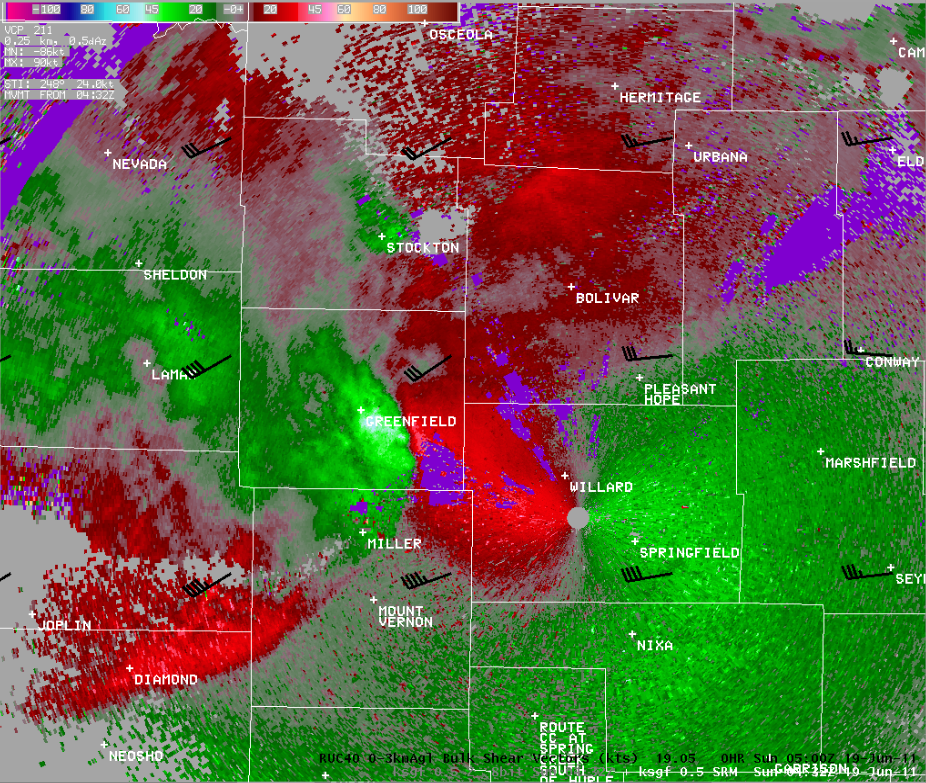 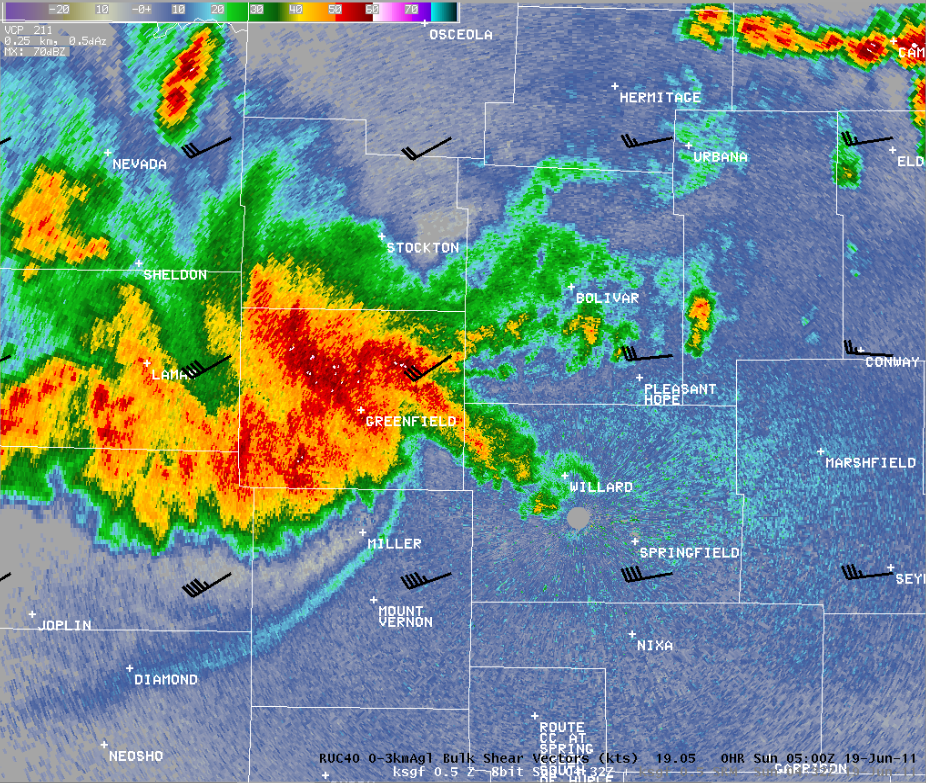 0-3 km Bulk Shear Vectors
0-3 km Bulk Shear Vectors
0.5° Z
0.5° SRM
UDCZ
Entry point
[Speaker Notes: 75% of EF-0 tornadoes had a Vr of at least 24 knots
 Max Vr using pixels within 5 miles of each other from immediately prior to tornadogenesis to immediately before termination]
Confidence Builders for Considering a Tornado Warning
A surge/bow ingesting a stationary or quasi-stationary vorticity source
Synoptic front
Convective outflow
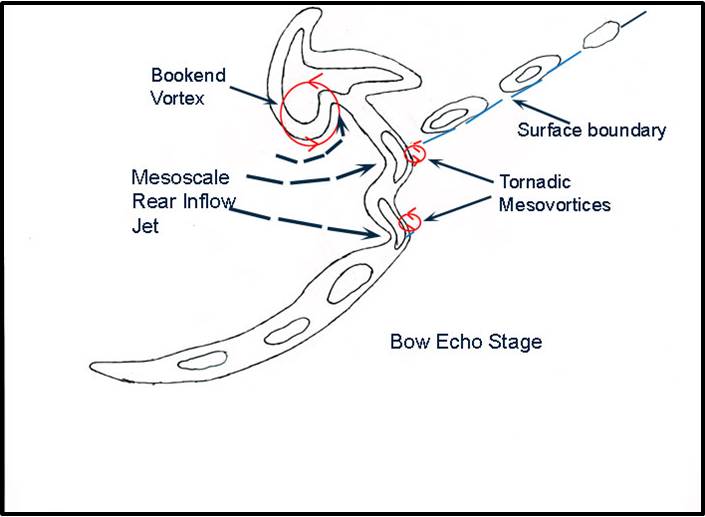 Przybylinski 2012
Boundary Interaction
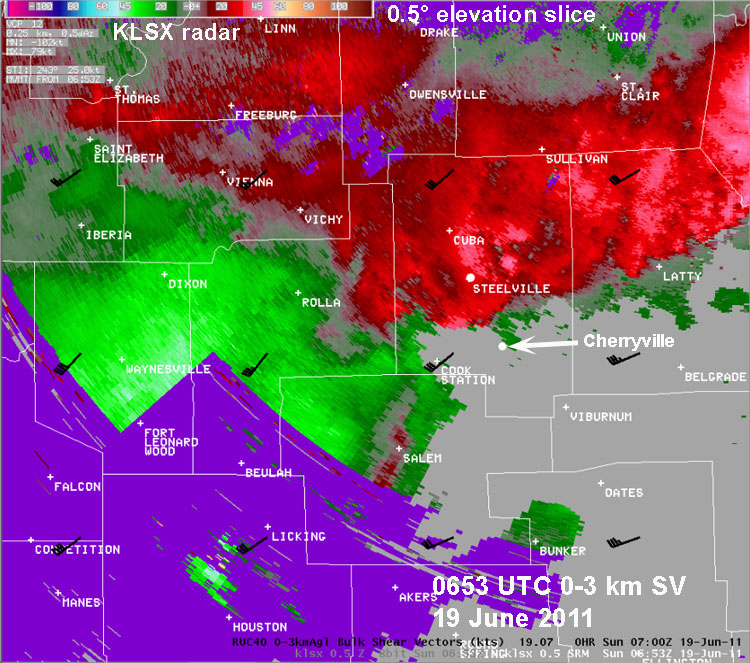 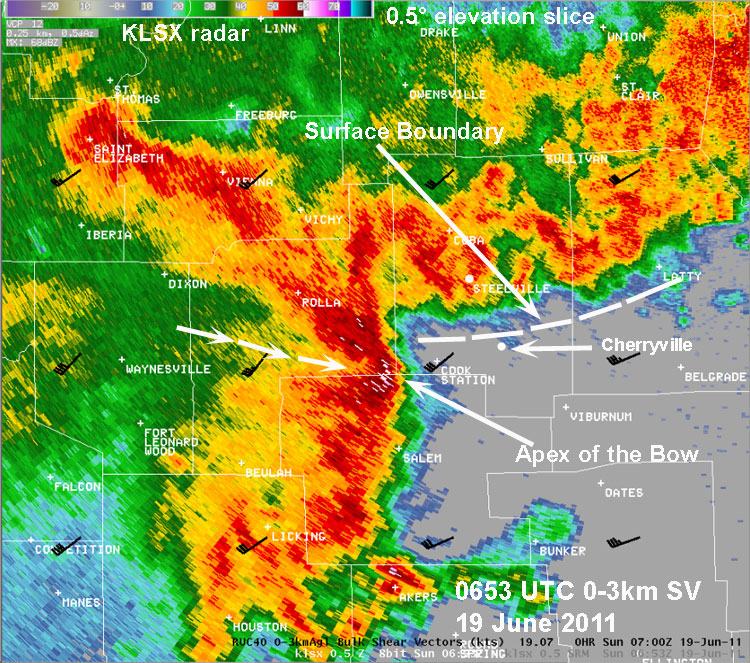 Surface Boundary
19 Jun 2011 Central Missouri
Courtesy of  Ron Przybylinski
Boundary should be stationary or quasi-stationary. A boundary moving too quickly to the south would greatly reduce tornado potential given a limited time for the surge to interact with the boundary’s vorticity.
[Speaker Notes: Courtesy of Ron P.
  A surge moving into an area where the line is folded over (cold pool dominant) can be trouble]
Tornado Warning Decision “Nudgers”
The presence of at least 40 J/kg of low level CAPE
Based on local study
Increases mesovortex stretching potential
Could be a correlation to “stronger” tornado potential with higher  values
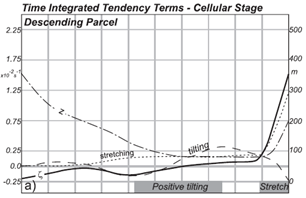 Low Level CAPE20 August 2016
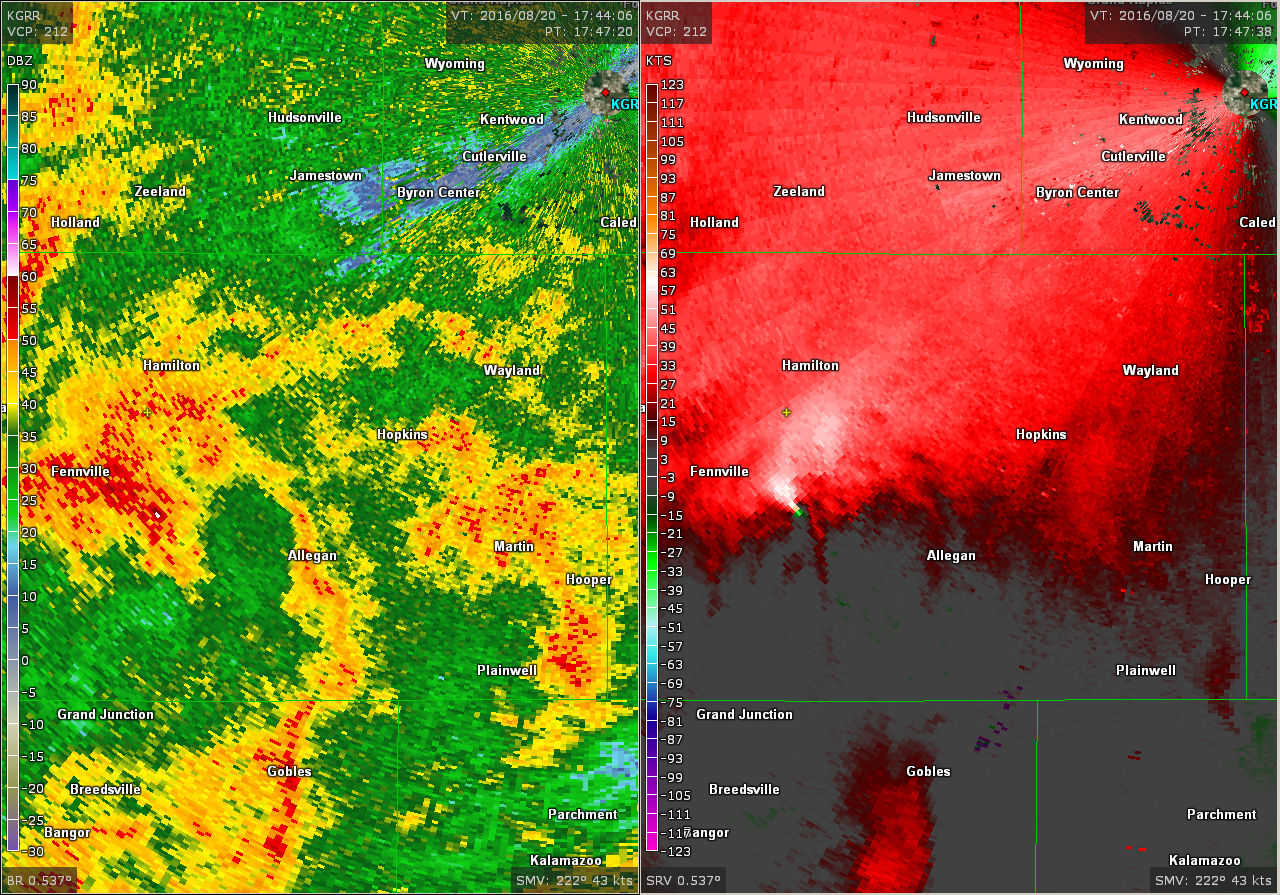 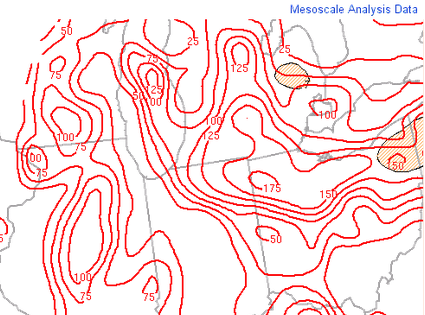 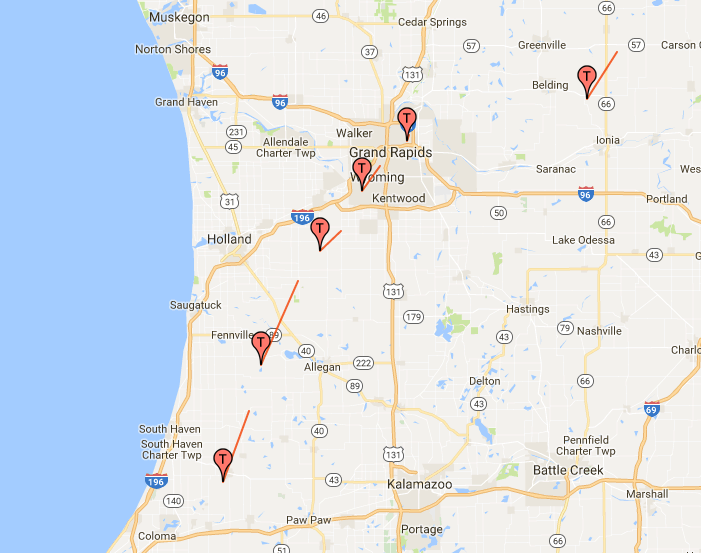 Grand Rapids (just a low level MLCAPE example…other confidence builders present)
Confidence Builders for Considering a Tornado Warning
A tight and strong mesovortex
Low level Vr >= 25 kts
May not be visible at greater distances from the radar
May be too late!
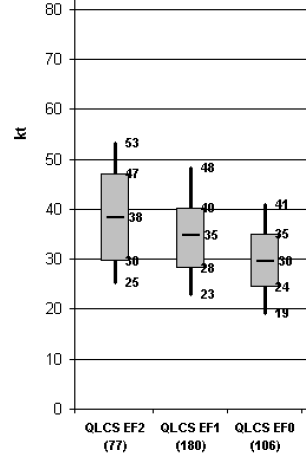 Vr
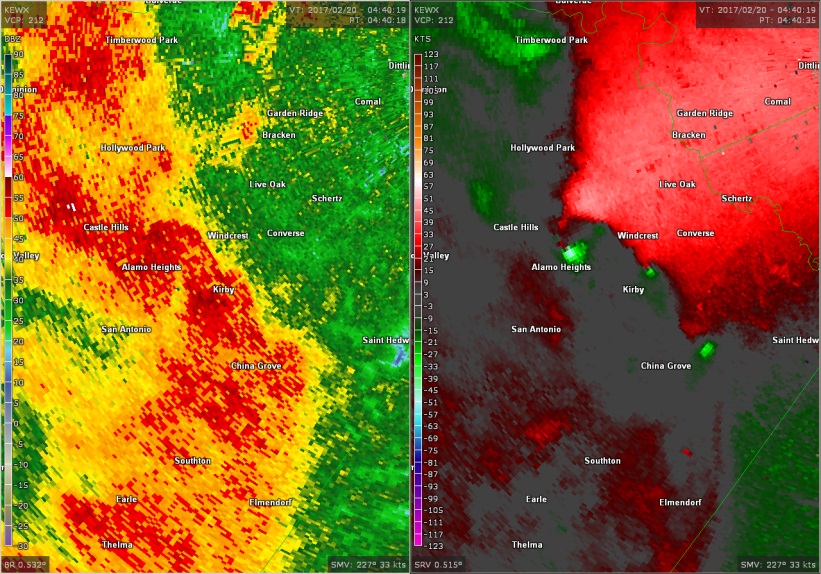 Smith et al. 2012
[Speaker Notes: 75% of EF-0 tornadoes had a Vr of at least 24 knots
 Max Vr using pixels within 5 miles of each other from immediately prior to tornadogenesis to immediately before termination]
Contracting Bookend Vortex
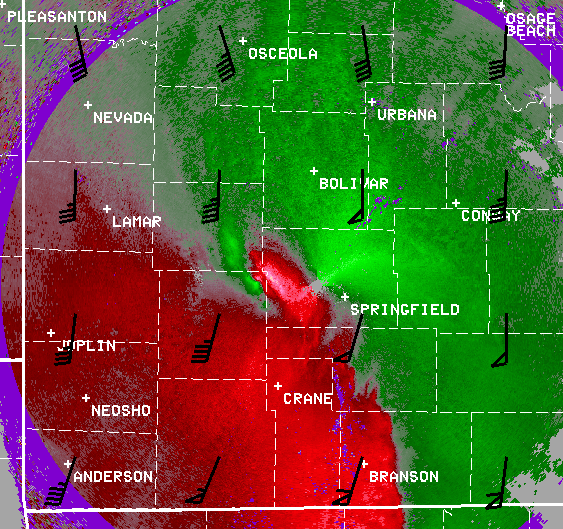 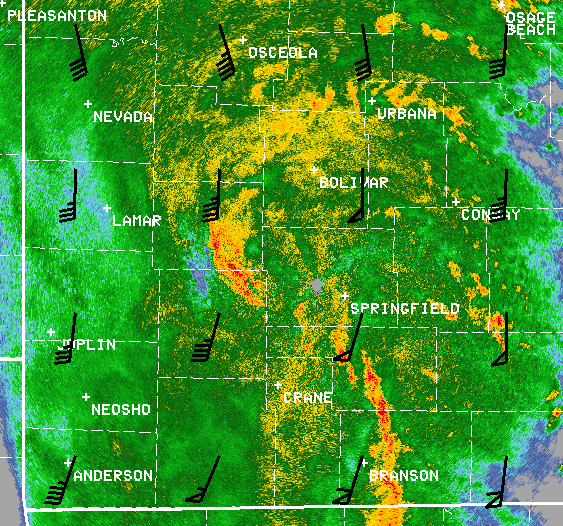 13 Oct 2014 Southwest Missouri
Look for increasing gate-to-gate signatures within the broader circulation. A Vr of 25 knots is a good low-end threshold for considering a Tornado Warning. Three ingredients NOT required.
Perfect Recipe?
With the confidence builders and “nudgers” identified, is there a correlation in terms of numbers and/or certain variables that lead to tornadic development?
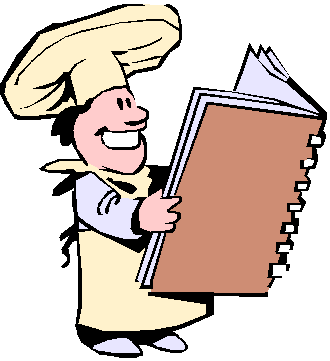 Methodology
-Use WFO SGF mesovortex database from a previous Hollings Project
-Review radar data and simply identify the presence of confidence builders per case (30 min prior to mesovort development)
-Total mesovortex Sample Size: 66
Methodology
-Each case was within 40nm of the RDA
-Many cases lack super-res (2006-2011) and ALL lack Dual Polarization. (No TDS considered for this study)
Methodology
-Given the binary nature (yes or no) in ranking the presence of each Confidence Builder/Nudger statistics were rather simplistic.
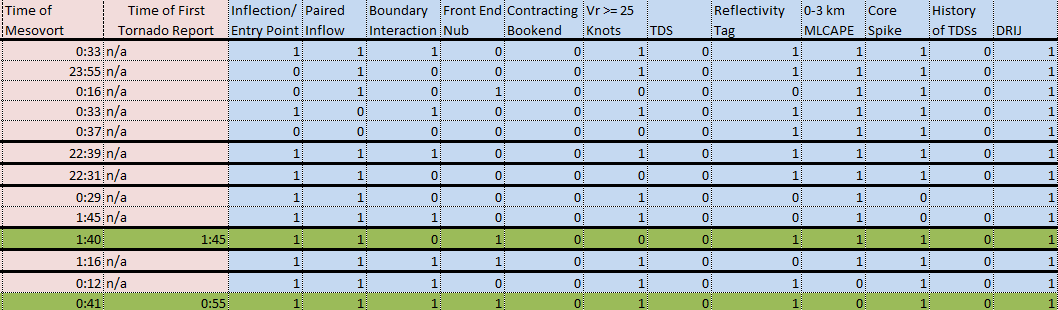 Limitations
Event catalog is dated (again, no dual-pol and in many cases no super-res) 
Storm database not always 100% (i.e. tornadoes occurring but left unreported in rural areas)
Known radar limitations such as attenuation and cone of silence
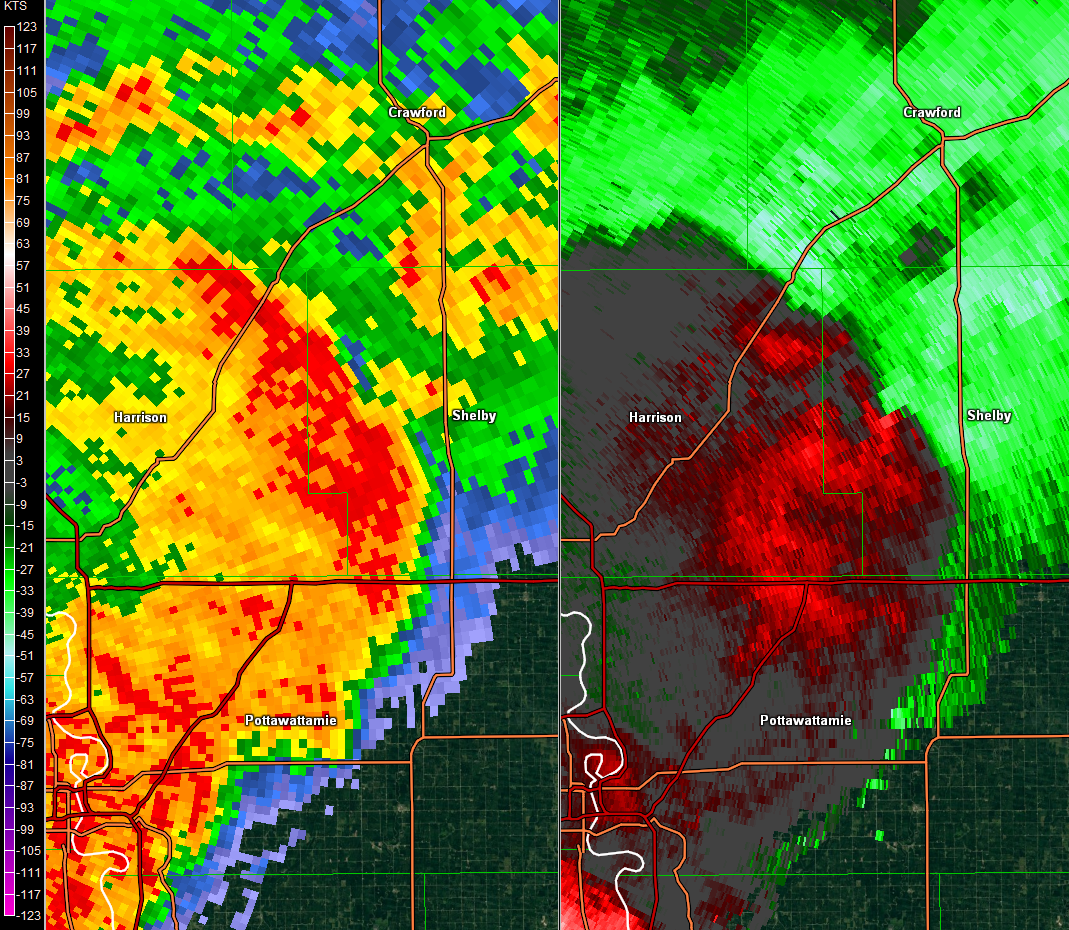 Shelby Co., IA - 8/12/2007
-DRIG
-25+kt Vr
-Core Spikes
-Ref Tag
-Paired Inflow/outflow
-Inflection/entry
-Nub
-Boundary?
-0-3km MLCAPE 40+J/kg
0.5 SRV
0.5 Ref
Limitations
Examination of 66 events, 20 of which a tornado occurred were examined, but findings were inconclusive due to inherent issues pertaining to storm data. 
**For this reason we are ONLY considering the 20 known cases to alleviate this limitation.
Results
DRIJ and Core Spikes in ALL. 
Beyond that, a majority of the observed tornadoes had 6 total confidence builders/nudgers
Results
Tornado
NonTornado
Looking at percentages, the number of nontornado cases does take a subtle shift downward when compared to tornado cases beyond 4 or more confidence builders/nudgers
Conclusions
-No perfect recipe (No perfect combination of confidence builders/nudgers stood out to have a higher likelihood of a reported tornado)
-60% tornado cases had 6 or MORE confidence builders and nudgers
-Although nontornado cases are mostly inconclusive, it is interesting to note the subtle decrease in numbers middle of the pack
Conclusions
Biggest winner in terms of confidence builders for tornado cases (all 20) were…
DRUM ROLL…
Conclusions
Biggest winner in terms of confidence builders for tornado cases (all 20) were…
DRUM ROLL…

 DRIJ and Core spikes
Conclusions
Future Research:
Add additional cases
This includes newer technology such as super-res and dual pol
Additional confidence builders/nudgers?
Always looking to expand. (e.g. terrain influence)